RESIDENTIAL GARAGE ADDITION
CENE 486C Presentation

Hawkeye Engineering
Team Members : Alhawraa Alhosaini, Daliza Jeffrey, and Garrett Chott

Technical Adviser: Jaclyn Zibrat, E.I.T
Instructor : Mark Lamer, P.E.
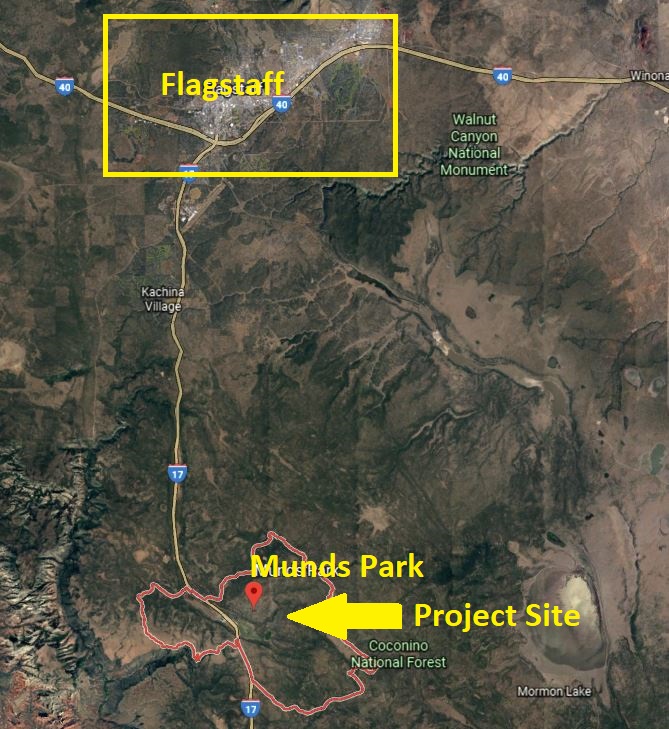 Project Background
Mark Haven’s home is located in Munds Park, Coconino County [1]. 

Primary concerns: Residence has no garage; Vehicles not accessible during winter

Secondary concerns: Residence is lacking space for storage or client’s photography interests
Figure 1: Location of Munds Park & Project Site [1]
Alhawraa,2
[Speaker Notes: (it is a residential manufactured home, approx 6,000 sq ft)
Stakeholders: Mark Haven, the contractor hired to build the garage, and the people who live in Mark Haven’s neighborhood]
Project Understanding
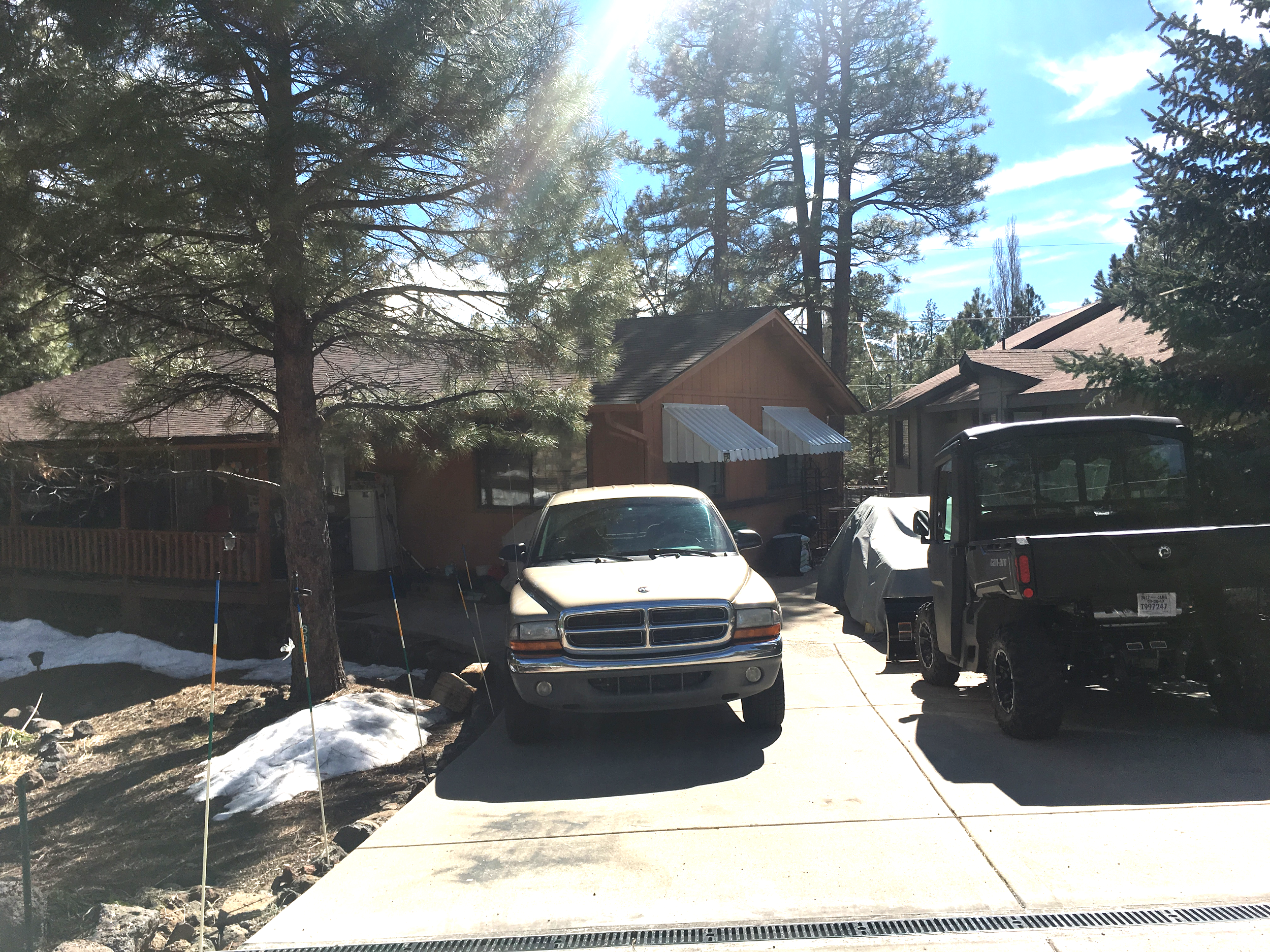 Criteria
Two story, attached garage
Accessible during snowstorms 
Second floor for photography studio and/or storage

Constraints
Can not alter existing landscape
20’ setback and 5’ easement leaves minimal area for design[2]
Figure 2: Mark Haven’s Residence (Front view)
Alhawraa, 3
[Speaker Notes: Setbacks on Pg 35 of Zoning Ordinance]
Surveying and Mapping
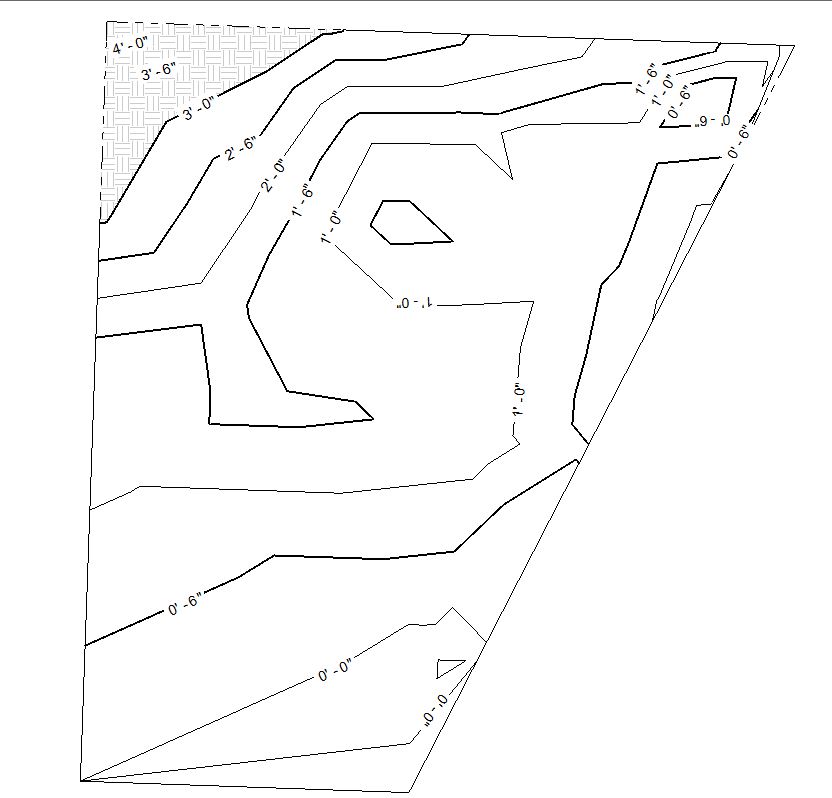 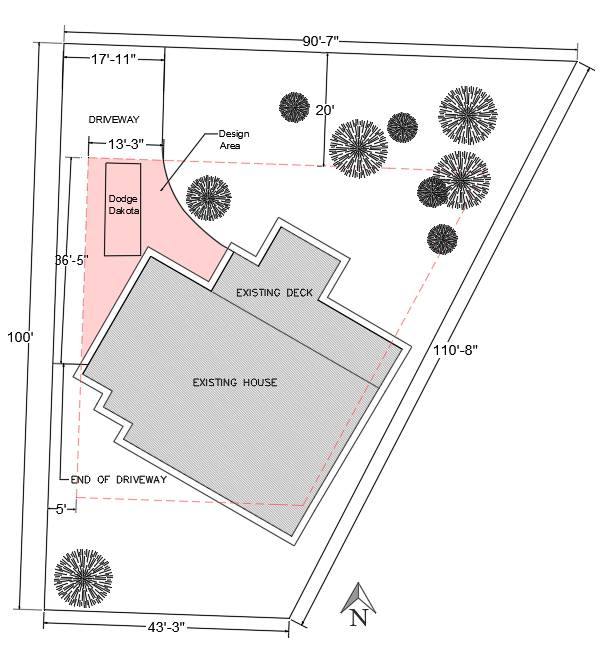 Surveying and Site Analysis results:

Front and side setbacks meet the requirements of Coconino County Zoning Ordinance for garage building (20’ and 5’ respectively)

Determined property boundaries and driveway dimensions

Determined where the existing house is located on the lot
Figure 4: Contour Map of the Property
Figure 5: Mark Haven Residential  Site plan
Alhawraa,4
Design Alternatives
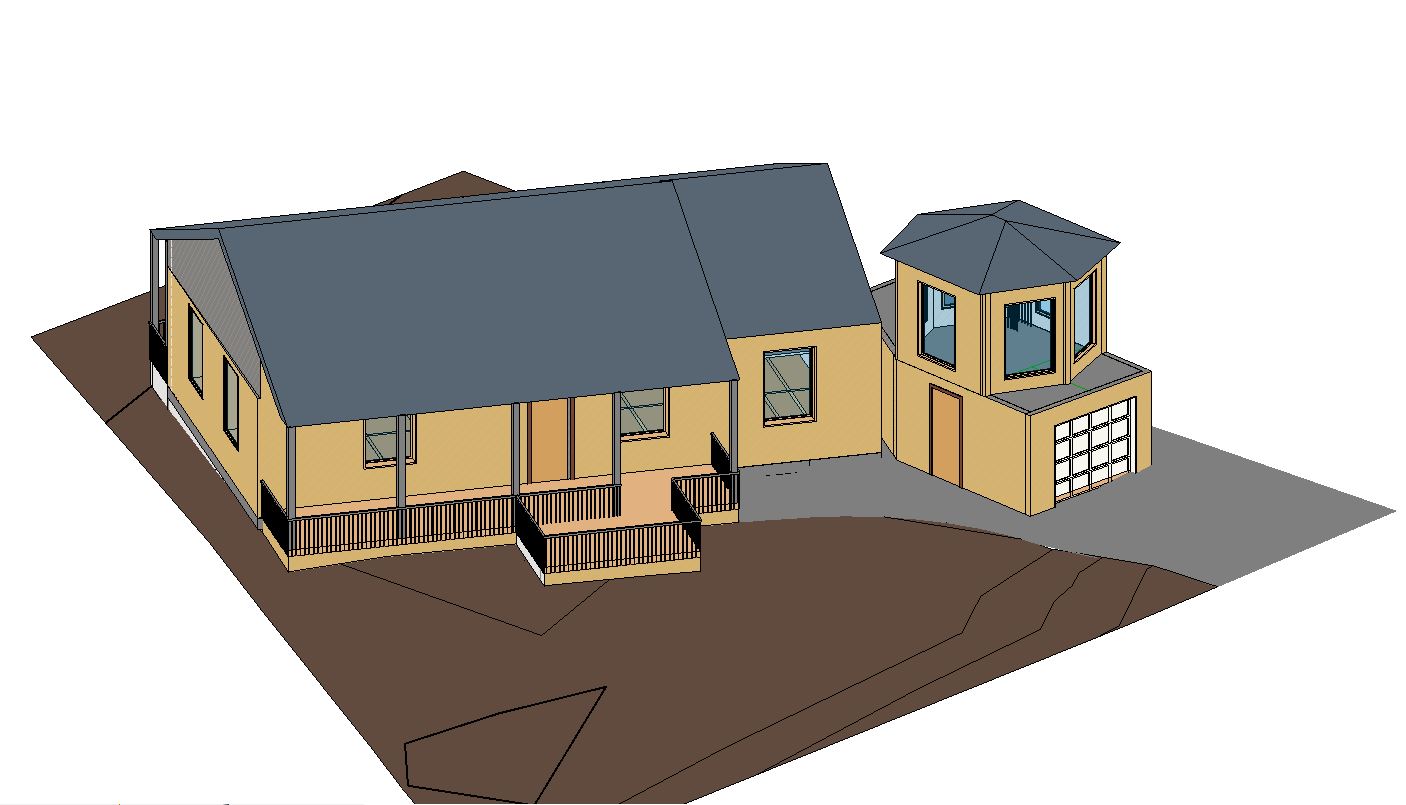 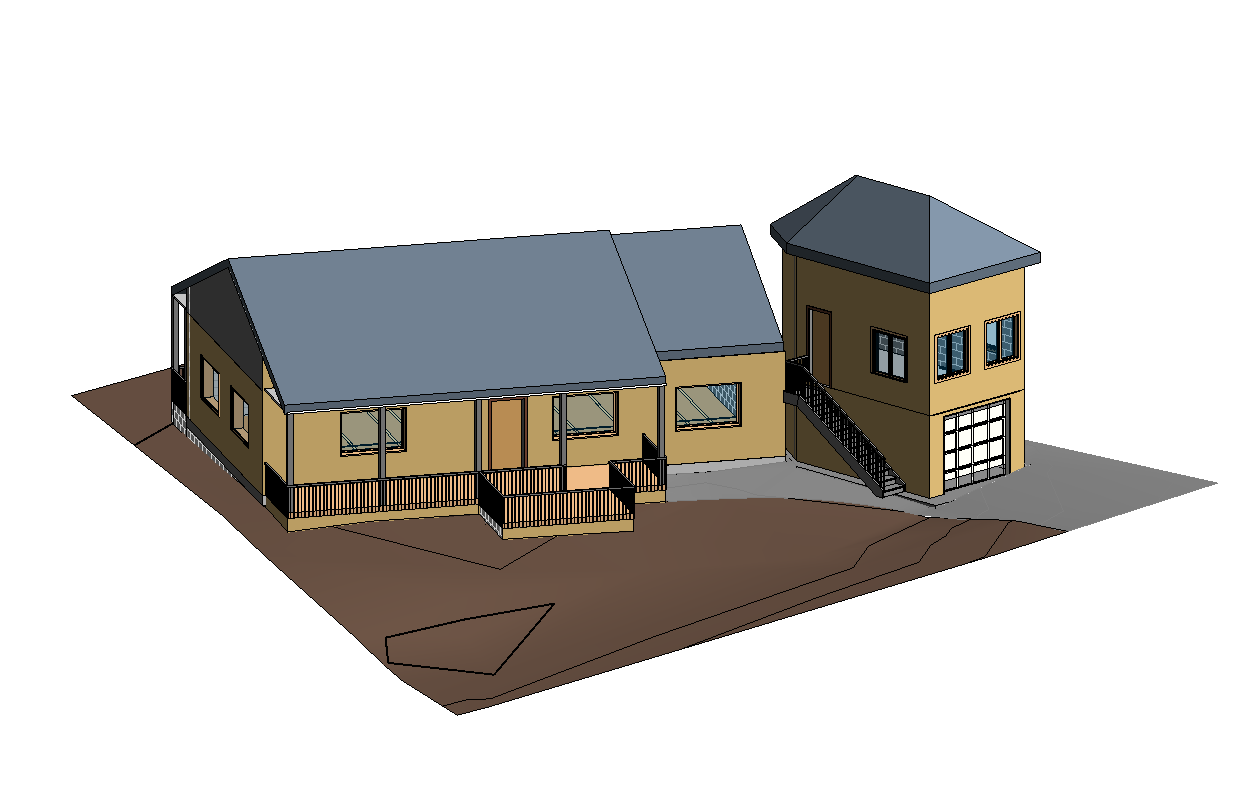 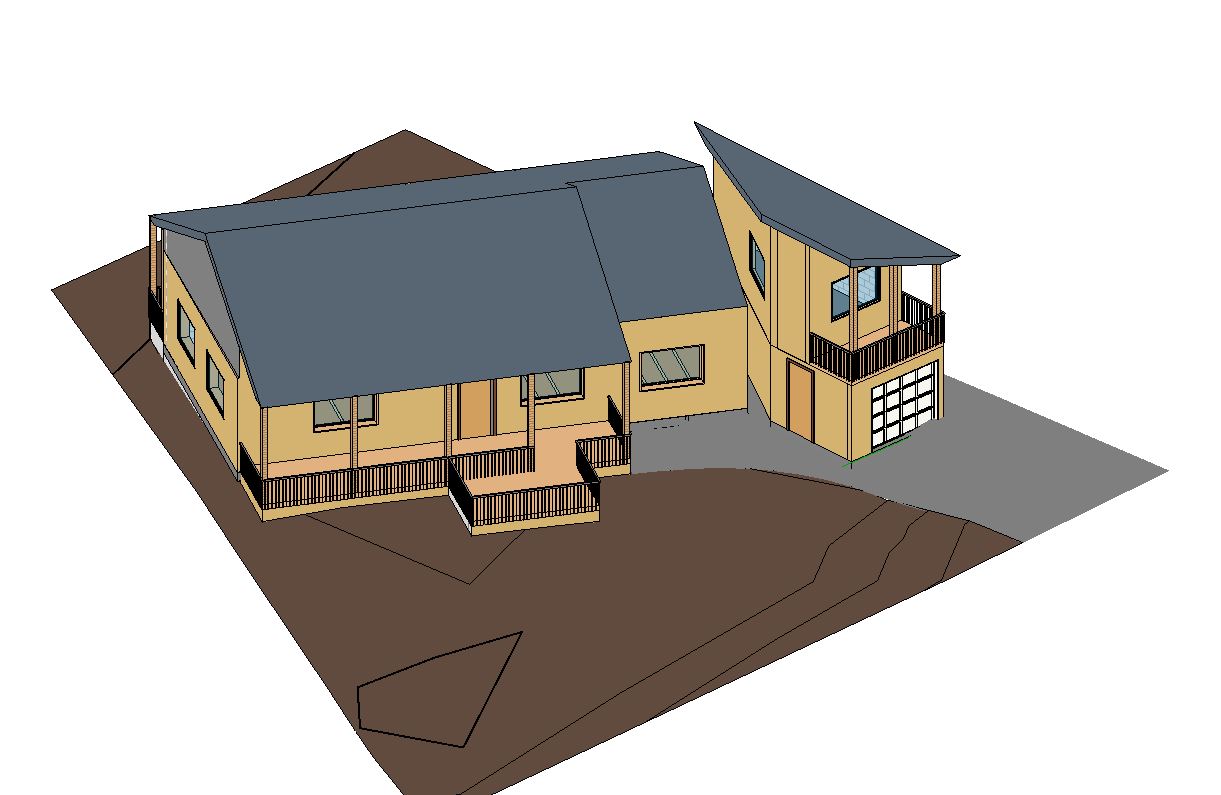 Figure 8 :hexagonal shaped design.
Figure 6: Hip roof design.
Figure 7: Single pitch roof design [8] .
Alhawraa,5
Final Design
2ft. x 3 ft. area for  future elevator in the northeast corner of the building

Exterior staircase 

13’ by 13.5’ second story with windows on North, East, and South walls

Selected design due to client’s requirements and limited area
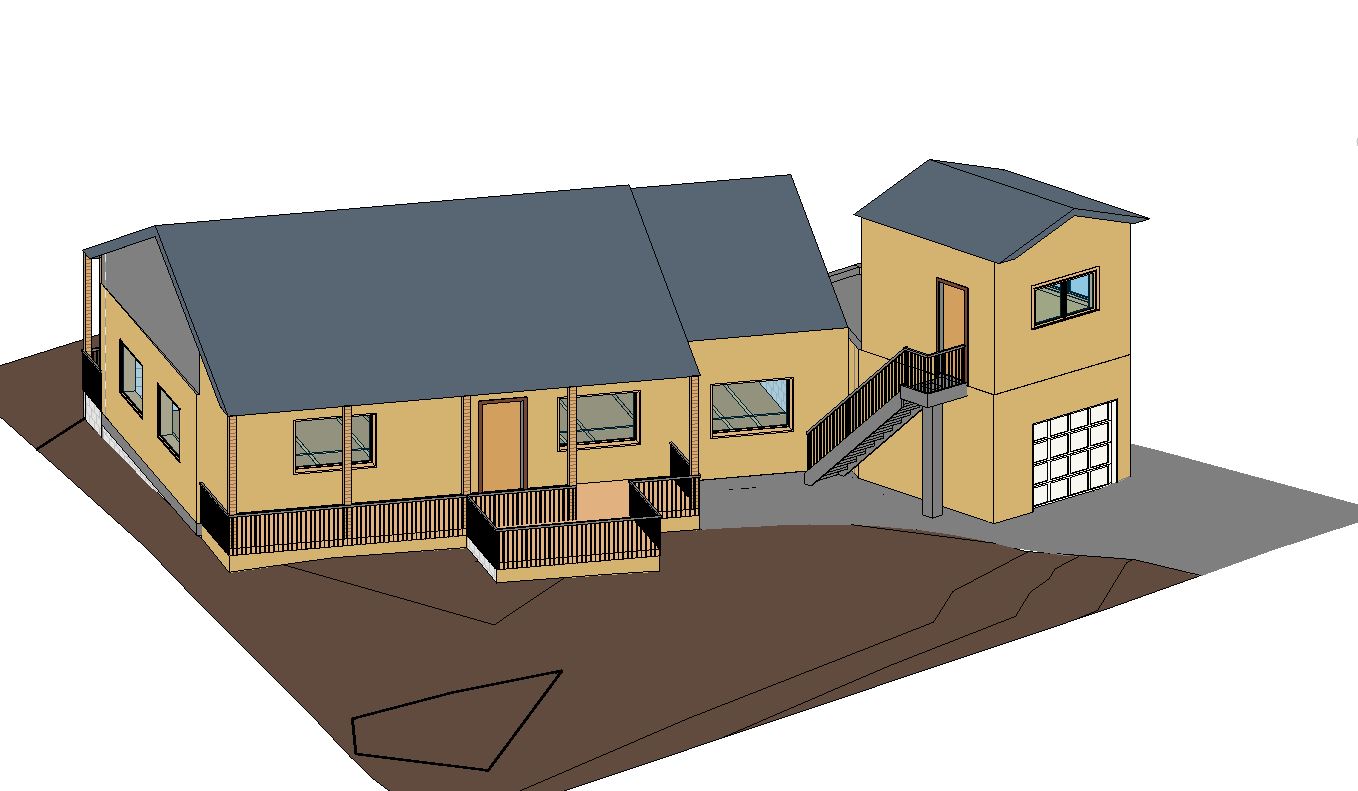 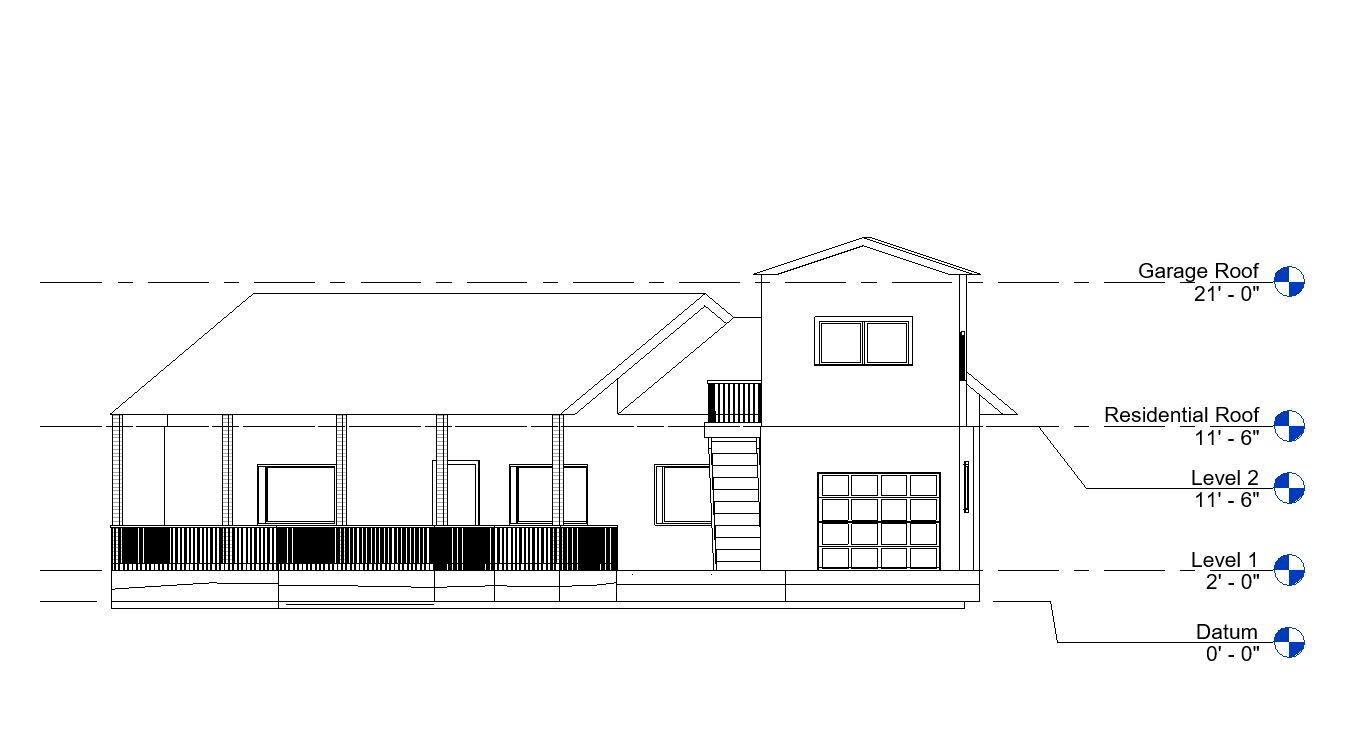 Figure 9: Final design.
Alhawraa,6
Figure 10: Final design elevations.
Gravity Load Determination
Garrett,7
[Speaker Notes: Gravity loads determined with ASCE 7-10 [10]. Weights of materials (provided by ASCE 7-10) to determine dead load, Tributary widths determined, Uplift of wind considered]
Lateral Load Determination
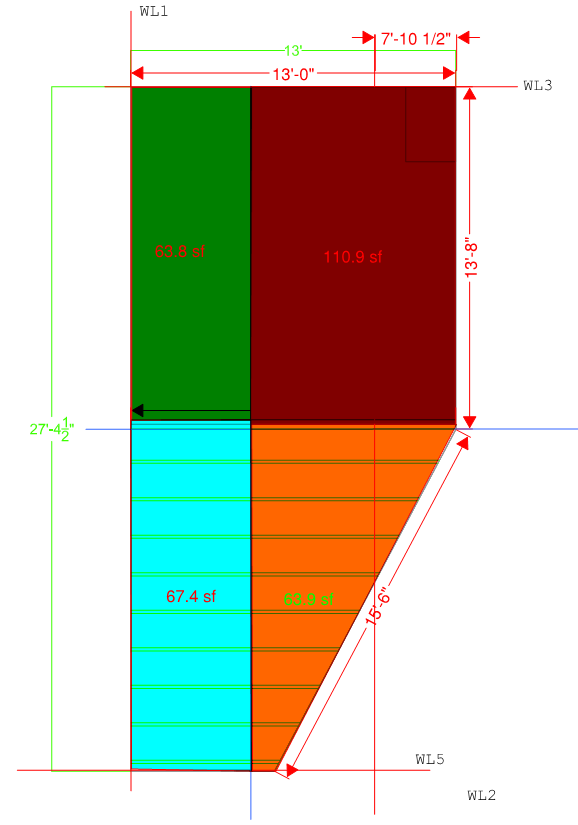 Lateral loads determined by hand and with values from ASCE 7-10 [10].  
Wind and seismic loading both considered
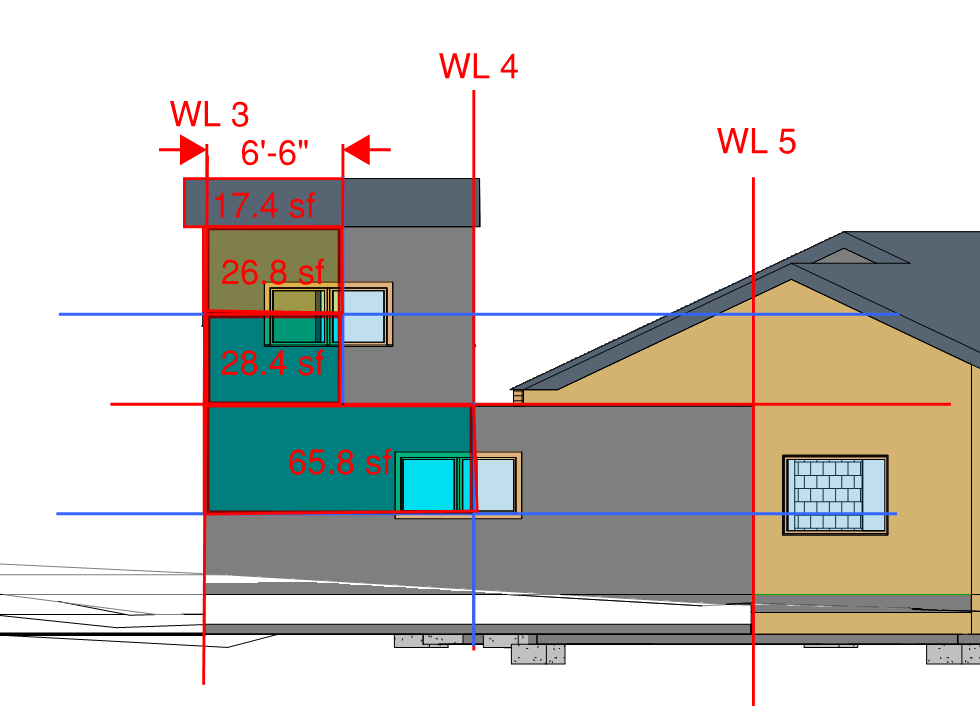 Figure 11: Wind Load Path
Figure 12: Seismic Loading
Garrett,8
Structural Analysis
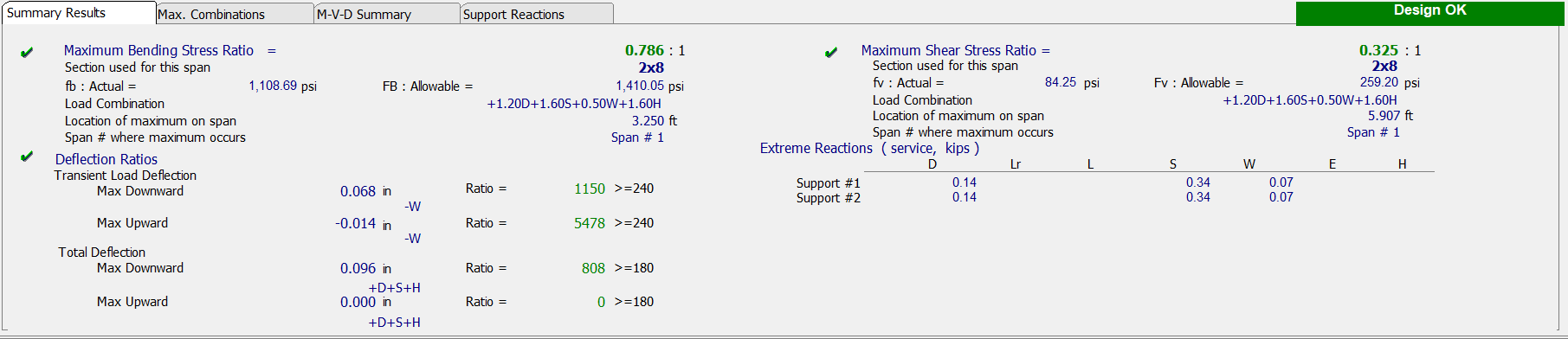 Load combination equation
Figure 13: Summary of wood beam design results
Structural Design completed with Enercalc structural design software [13]. 
Optimized for most effective and inexpensive  design with mostly locally available materials
Garrett,9
Building Components
Garrett,10
Building Components
Garrett,11
Construction Documents: Floor Plan
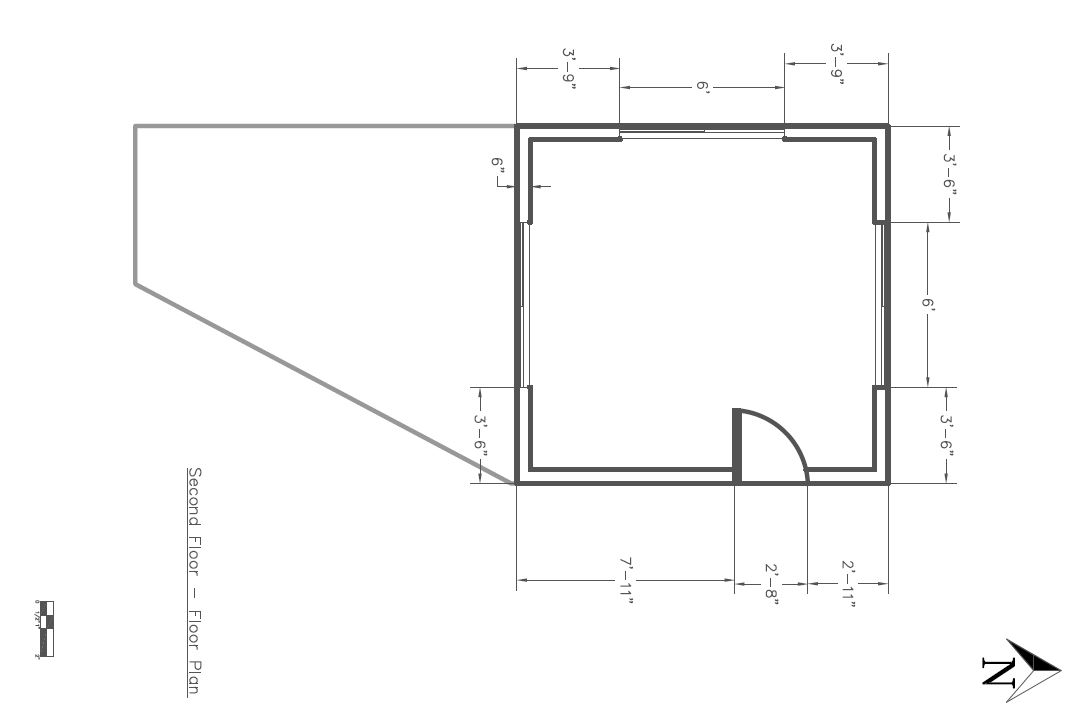 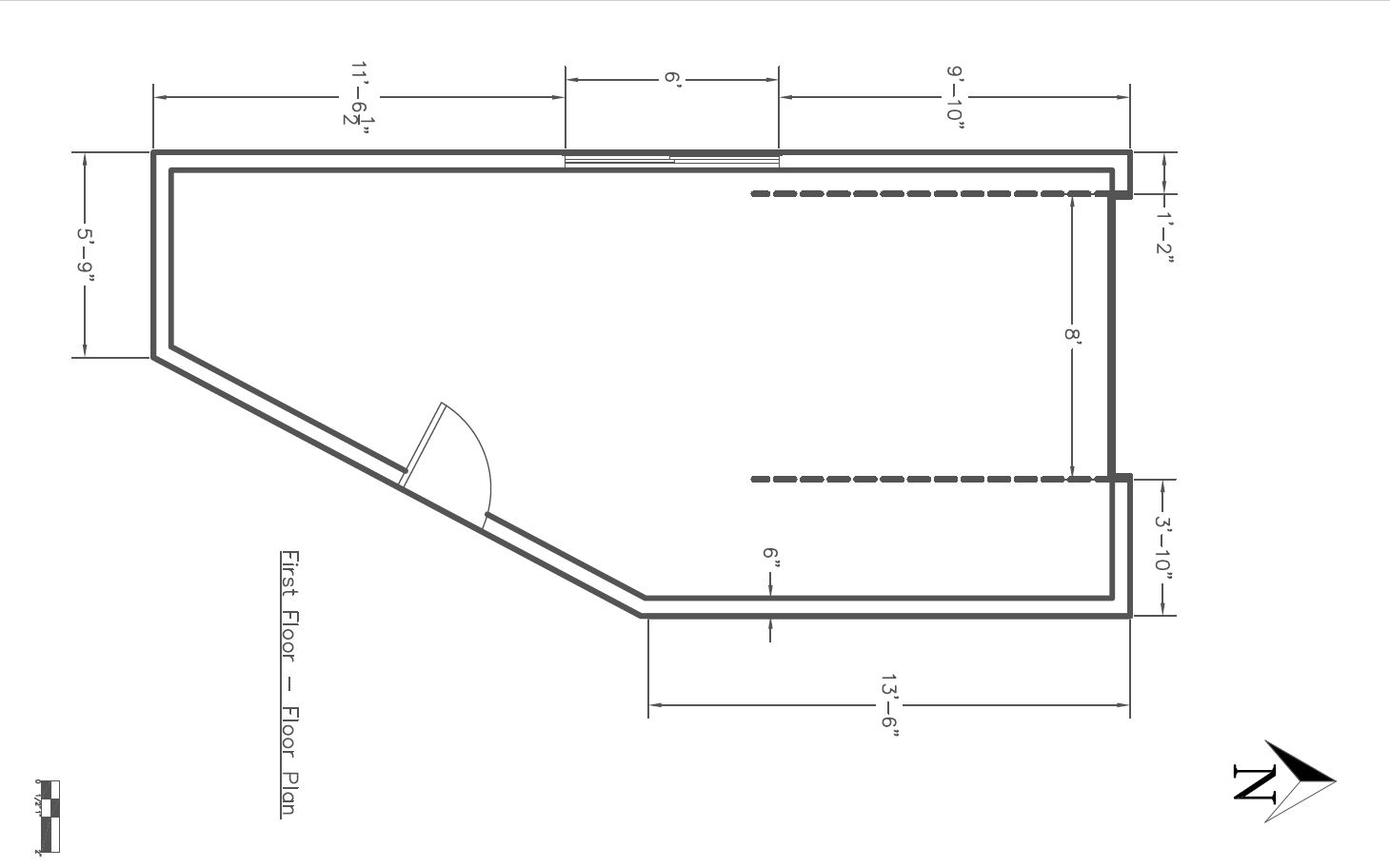 Figure 14: 1st Floor Plan
Figure 15: 2nd Floor Plan
Daliza,12
Construction Documents: Roof Framing
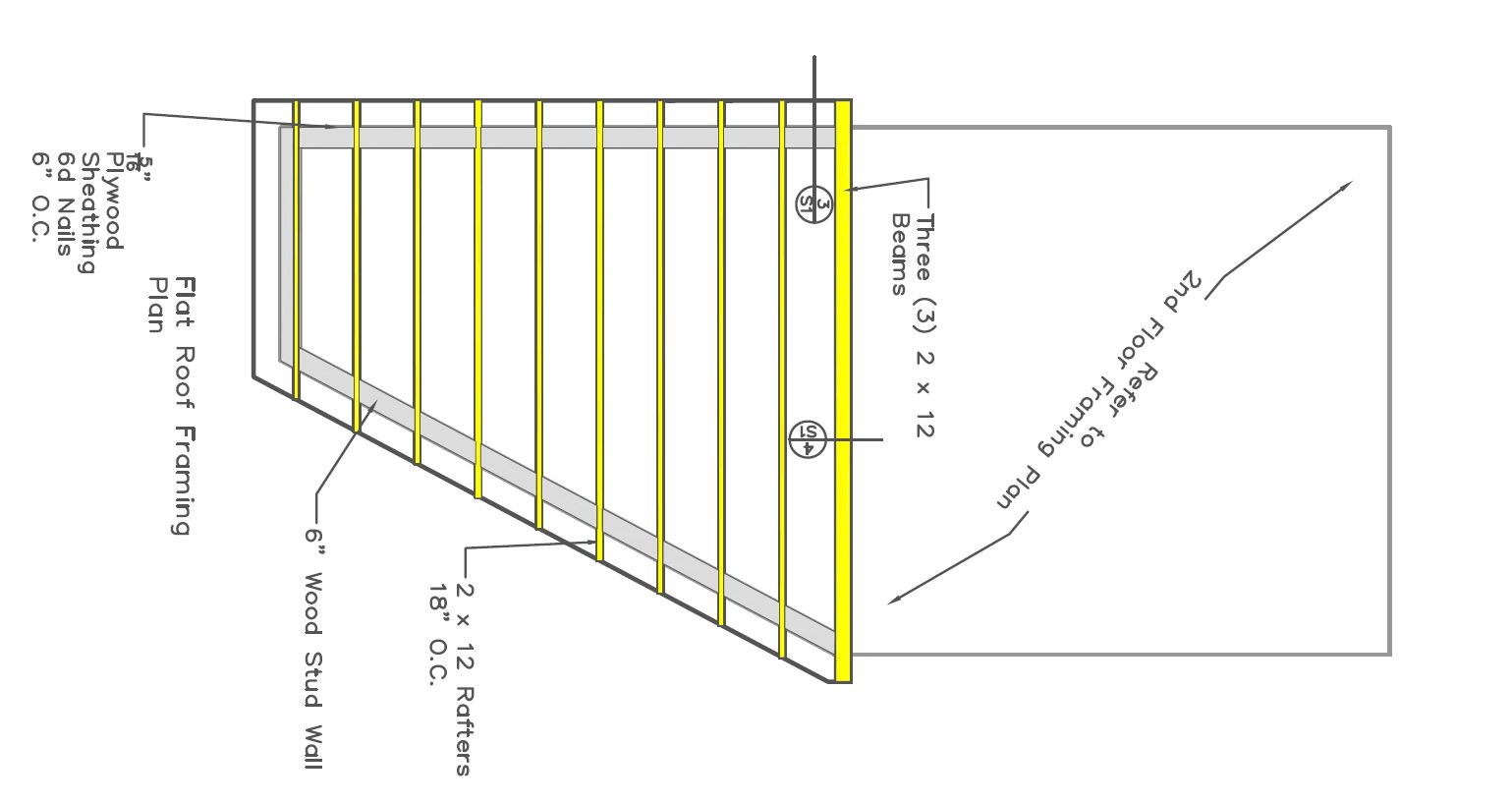 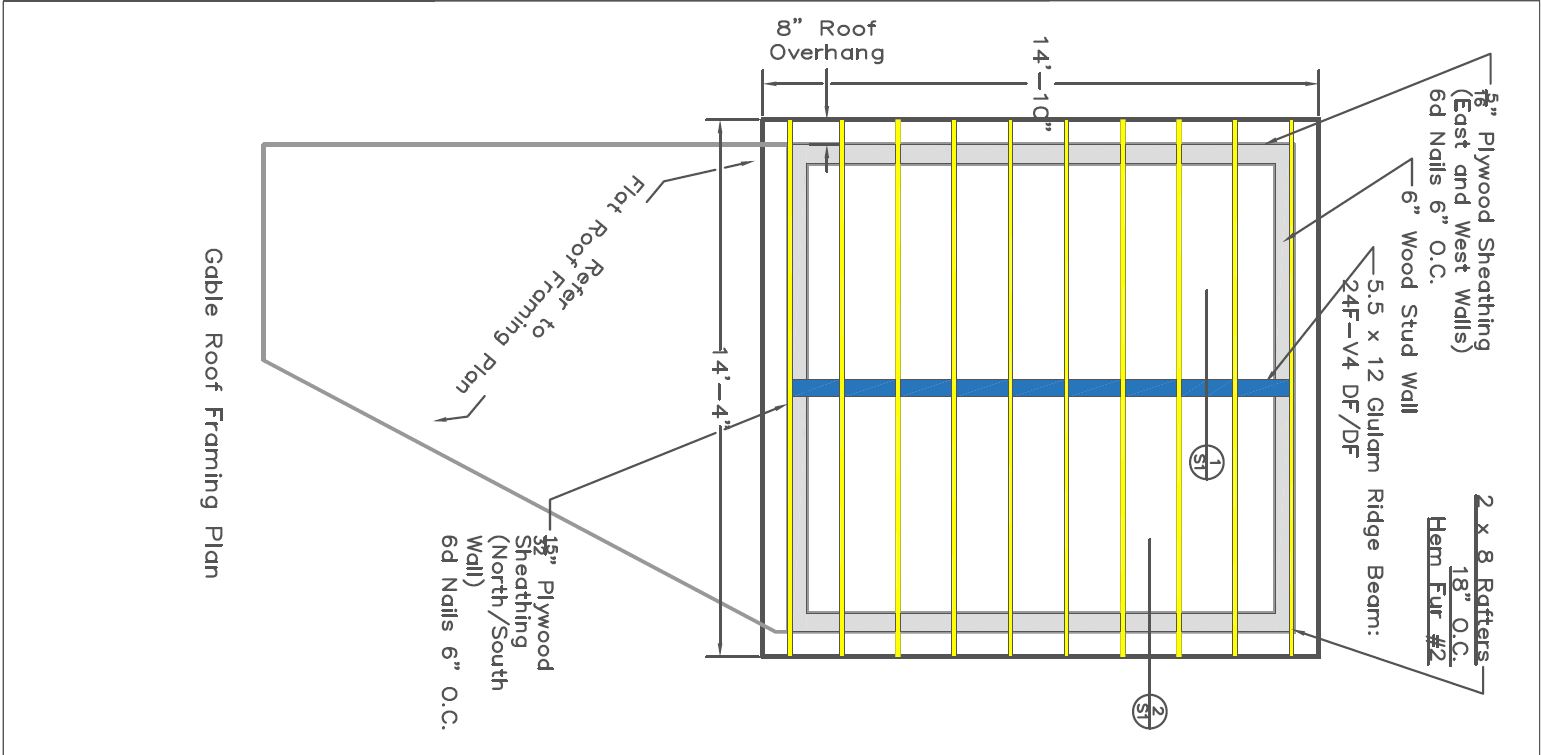 Rafters/Beams
Ridge Beam
Stud Wall
Figure 16: Gable Roof Framing
Figure 17: Flat Roof Design
Daliza,13
Construction Documents: Wall & Floor Framing
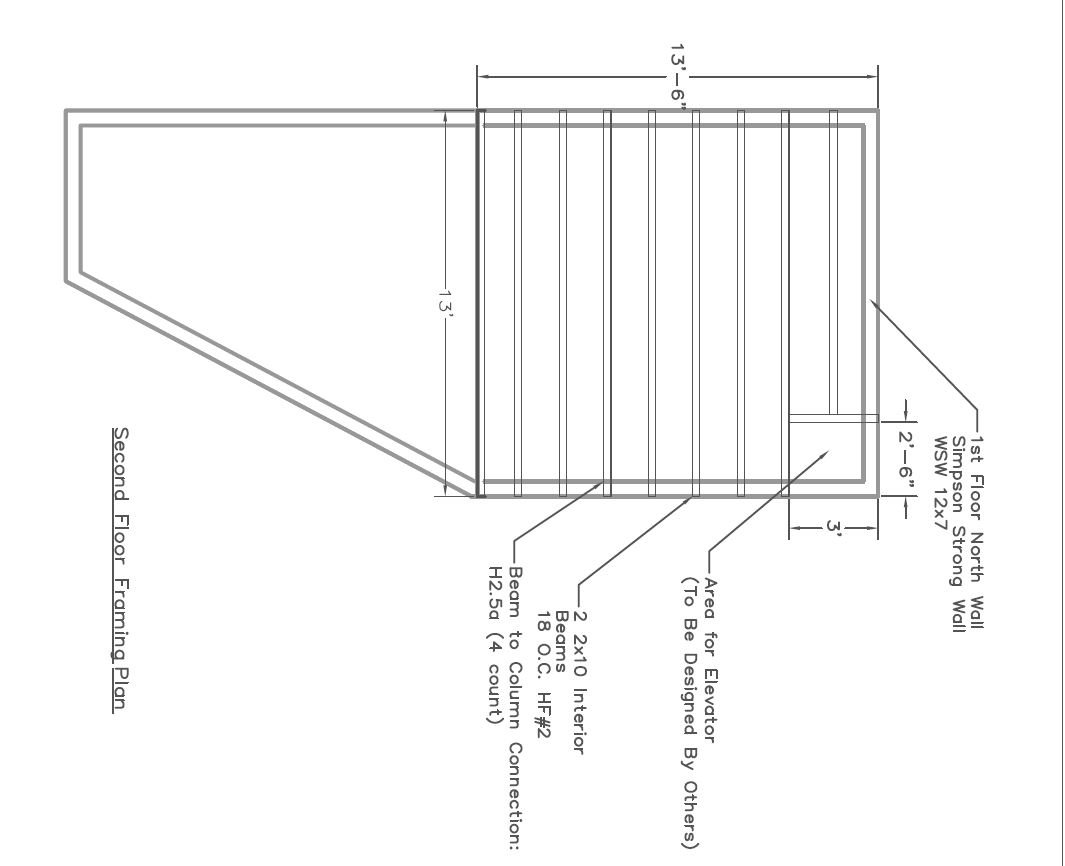 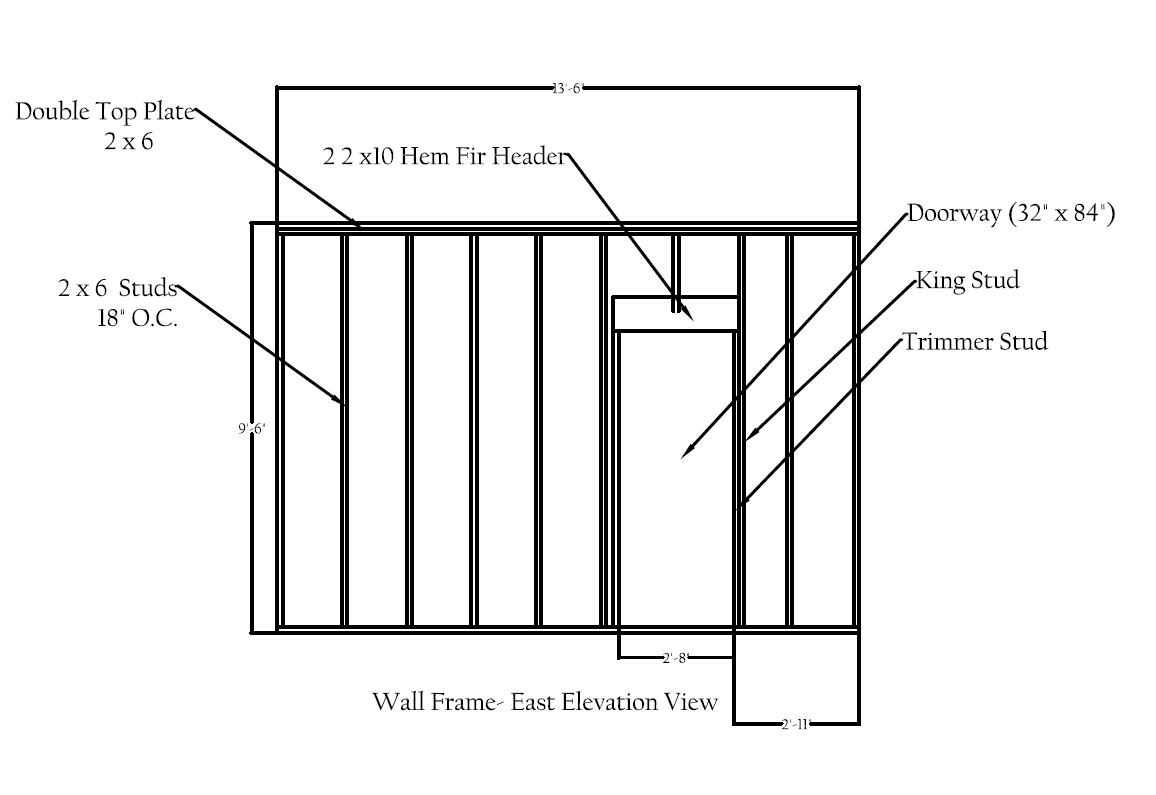 Figure 18: Wall Framing
Figure 19:  Second Floor Framing
Daliza,14
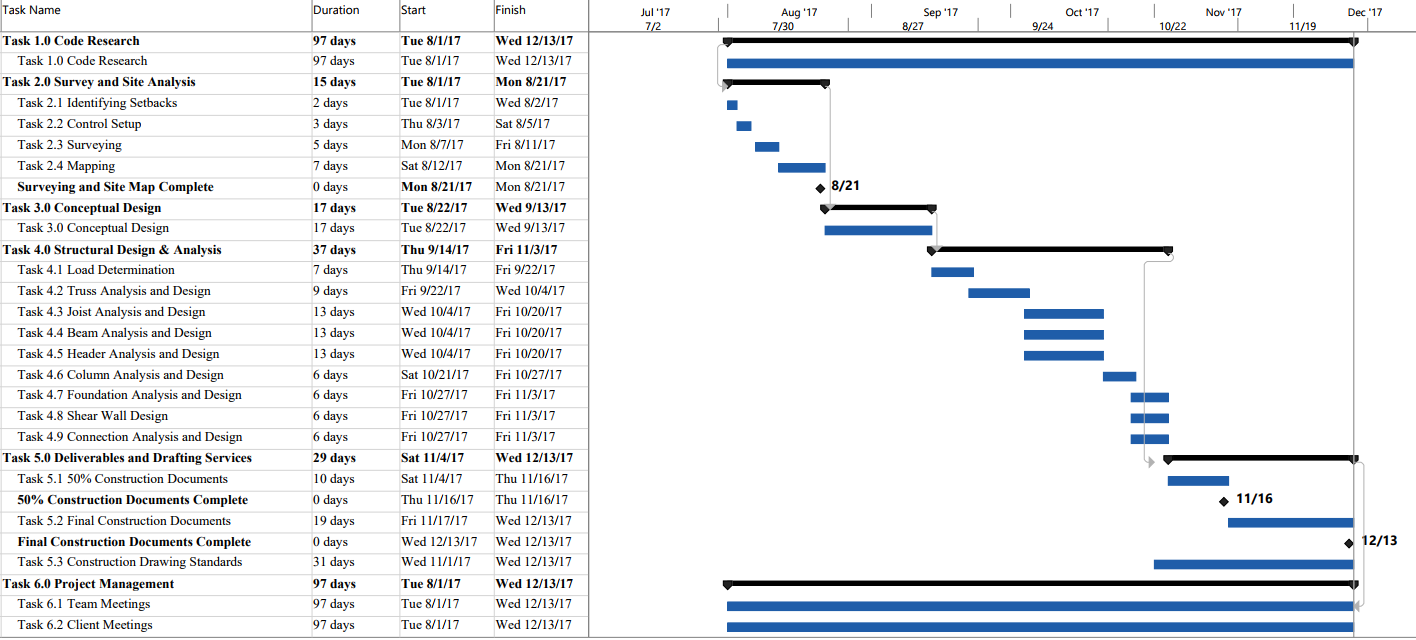 Schedule
Figure 20: Project Gantt Chart
Alharwaa,15
Cost of Engineering Services
Daliza, 16
Cost of Implementation
Daliza,17
“Triple Bottom Line” Impacts
Economic Impact:

Providing jobs in multiple areas







Social and Health Impacts:
Aesthetic acceptance of the design
Accessing to the storage and car during winter
Neighbor's property




Environmental Impacts:
Hem fir wood material requires less energy 
Treated wood has higher environmental hazards 
Construction energy usage
Alhawraa,18
References
[1] "Munds Park, Arizona," 2017. [Online]. Available: http://www.city-data.com/city/Munds-Park-Arizona.html. [Accessed 07 02 2017].
[2]C. C. Arizona, "Coconino County Zoning Ordinance," 26 07 2016. [Online]. Available: http://www.coconino.az.gov/1212/Applications-Forms-Information [Accessed 27 February 2017].
[3]  "Horizontal and Vertical Control," [Online]. Available: http://www.gresurv.com/hvcontrol.html.  [Accessed 20 February 2017].
[4] C. D. Ghilani and P. R. Wolf, Elementary Surveying: An Introduction to Geomatics, 13th ed., Upper Saddle River, NJ: Pearson Education Inc., 2012.
[5] C. C. Arizona, “Coconino County Building Ordinance” 26 07 2016. [Online]. Available:http://coconino.az.gov/DocumentCenter/View/12230. [Accessed 27 01 2017].
[6] Coconino County Arizona Community Development, “Residential Plan Submittal Checklist Building Division”; 26 11 2016. [Online]: Available:http://coconino.az.gov/DocumentCenter/View/8839.
[7] R. Chudley and R. Greeno, “Building Construction Handbook” Elsevier, Oxford, 2008.
[8] Autodesk Inc.
[9] Bluebeam Revu
[10] ASCE 7-10 “Minimum Design Loads for Buildings and Other Structures (7-10, Third Printing).” American Society of Civil Engineers (ASCE), 2010, www.asce.org/templates/publications-book-detail.aspx?id=6725.
[11] IBC 2012 “International Building Code, 2012.” Table of Contents | ICC PublicACCESS, 2012, codes.iccsafe.org/public/document/toc/353/.
[12] NDS, Leesburg: American Wood Council, 2012.
[13] ENERCALC," ENERCALC, 2016. [Online]. Available: http://enercalc.com/. [Accessed 23 October 2017].
[14] Construction Business & Technology Conference - Shear Wall Basics", Mcvicker.com, 2017. [Online]. Available: http://www.mcvicker.com/vwall/page013.htm. [Accessed: 01- Dec- 2017].
[15] Construction Business & Technology Conference - Shear Wall Basics", Mcvicker.com, 2017. [Online]. Available: http://www.mcvicker.com/vwall/page013.htm. [Accessed: 30- Nov- 2017].
19